L’ATELIER RGPD – Une formation en ligne du CNIL
A qui s’adresse le MOOC « L’Atelier RGPD » ?
Ce Mooc s’adresse principalement aux Délégués à la Protection des données (DPO) et futurs délégués et aux professionnels voulant appréhender le sujet RGPD. Il convient aussi bien aux profils techniques que juridiques et peut être suivi par toute personne curieuse de cette matière !
Que contient le MOOC « L’Atelier RGPD » ?
Ce Mooc a été élaboré par les juristes et experts de la CNIL. Il est composé de vidéos, de textes, d’illustrations et de cas concrets et propose des quizz et des évaluations.
Le Mooc est structuré en 4 modules avec une durée moyenne de 5h
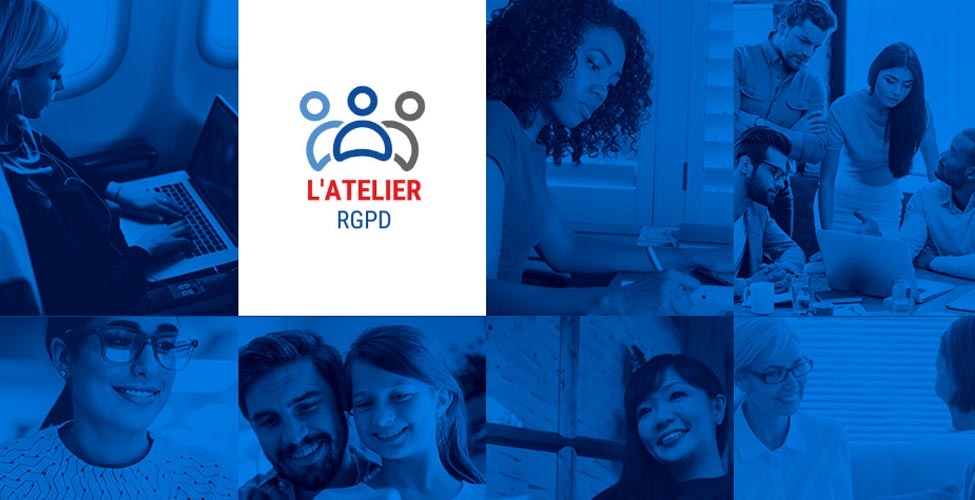